TIẾNG VIỆT 1
01
NHẬN BIẾT
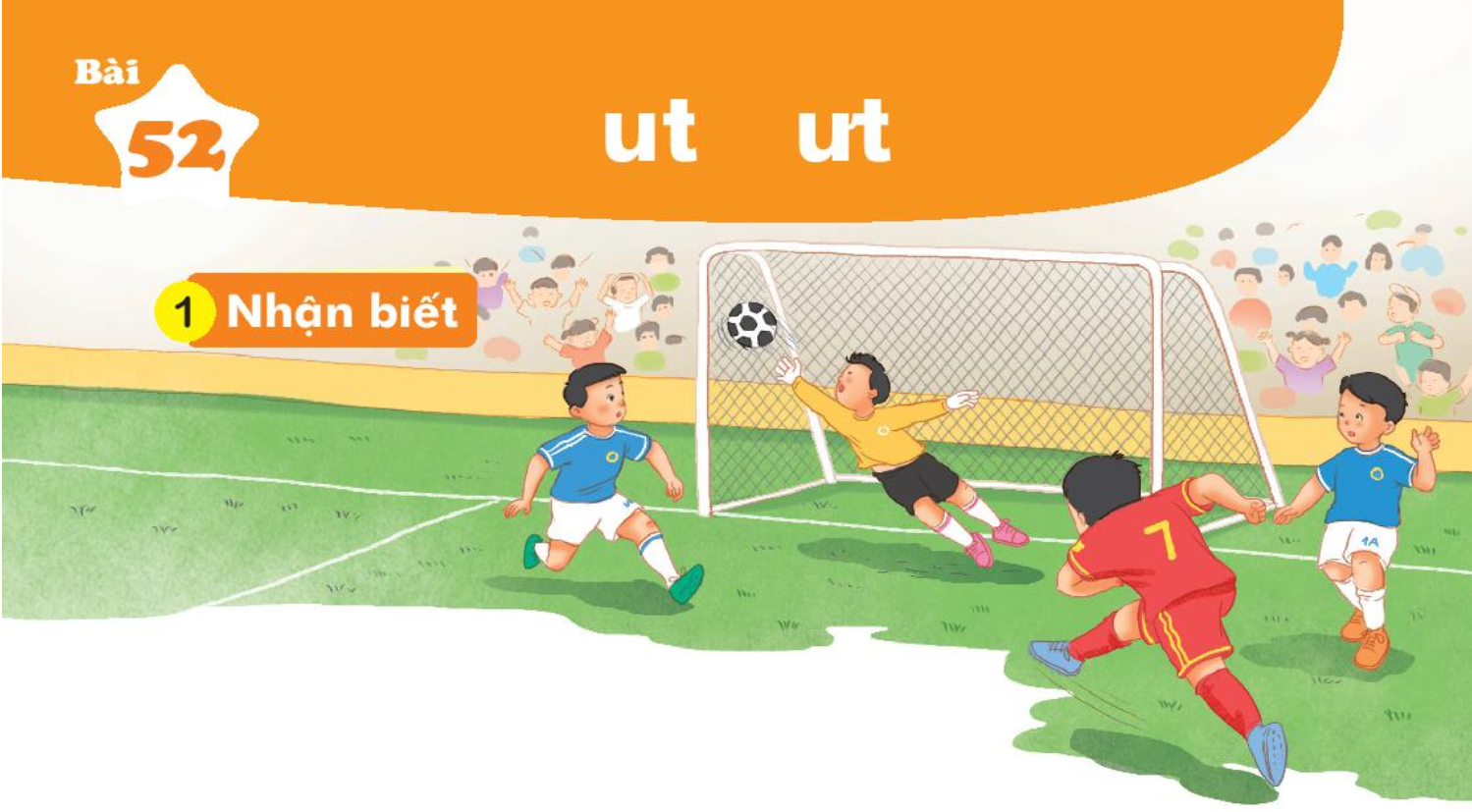 Cầu thủ số 7 thu hút khán giả bằng một cú sút dứt điểm.
ut
ut
ưt
Bài 52:   ut   ưt
02
ĐỌC
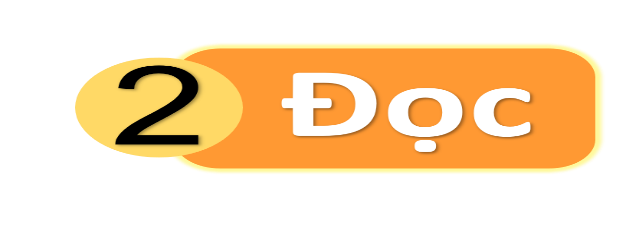 ưt
ut
s
ut
ut
sút
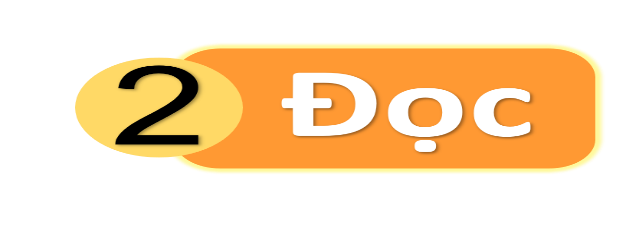 ut
ut
bụt
hụt
ut
ut
sụt
lụt
ưt
ưt
dứt
mứt
ưt
ưt
nứt
sứt
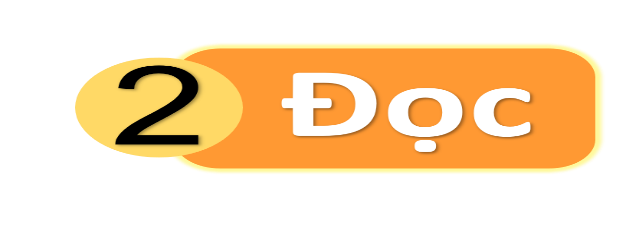 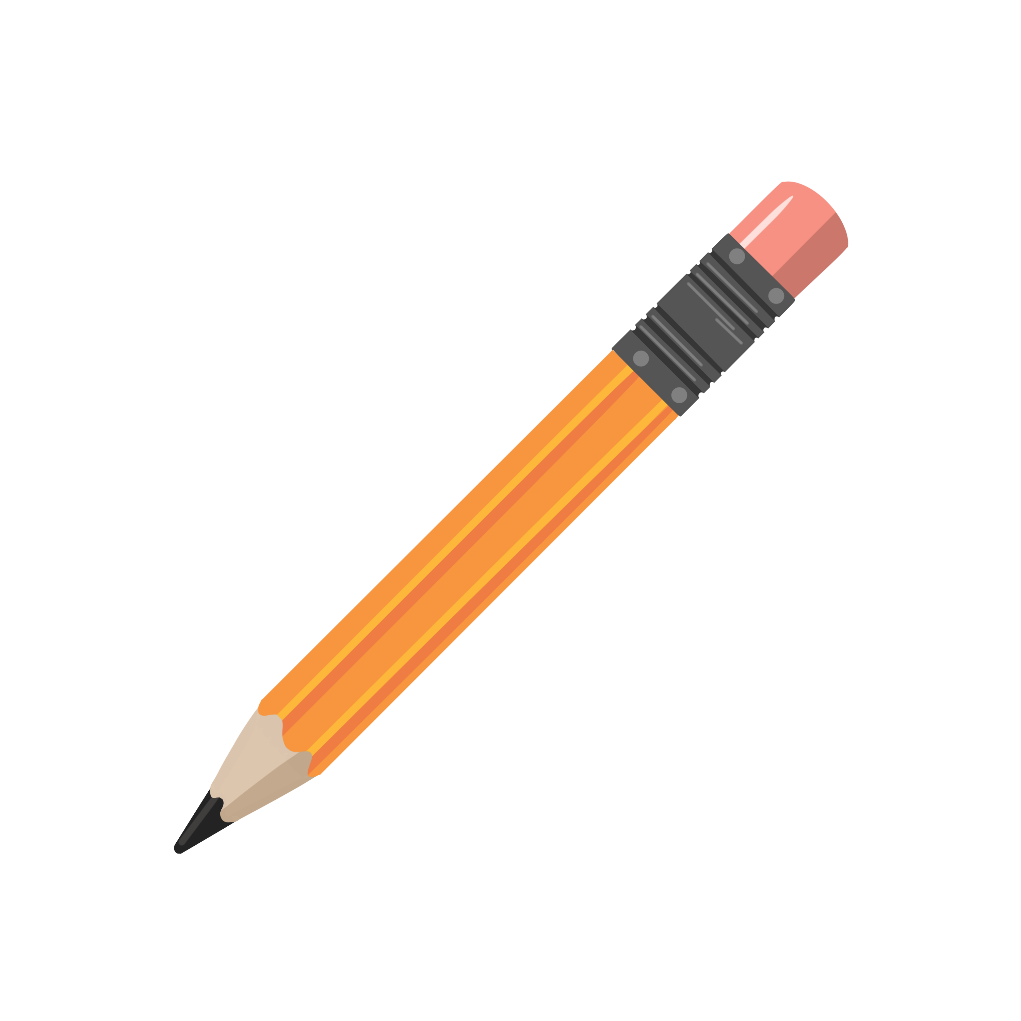 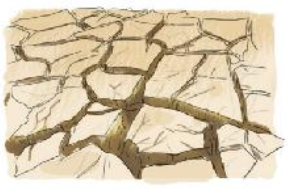 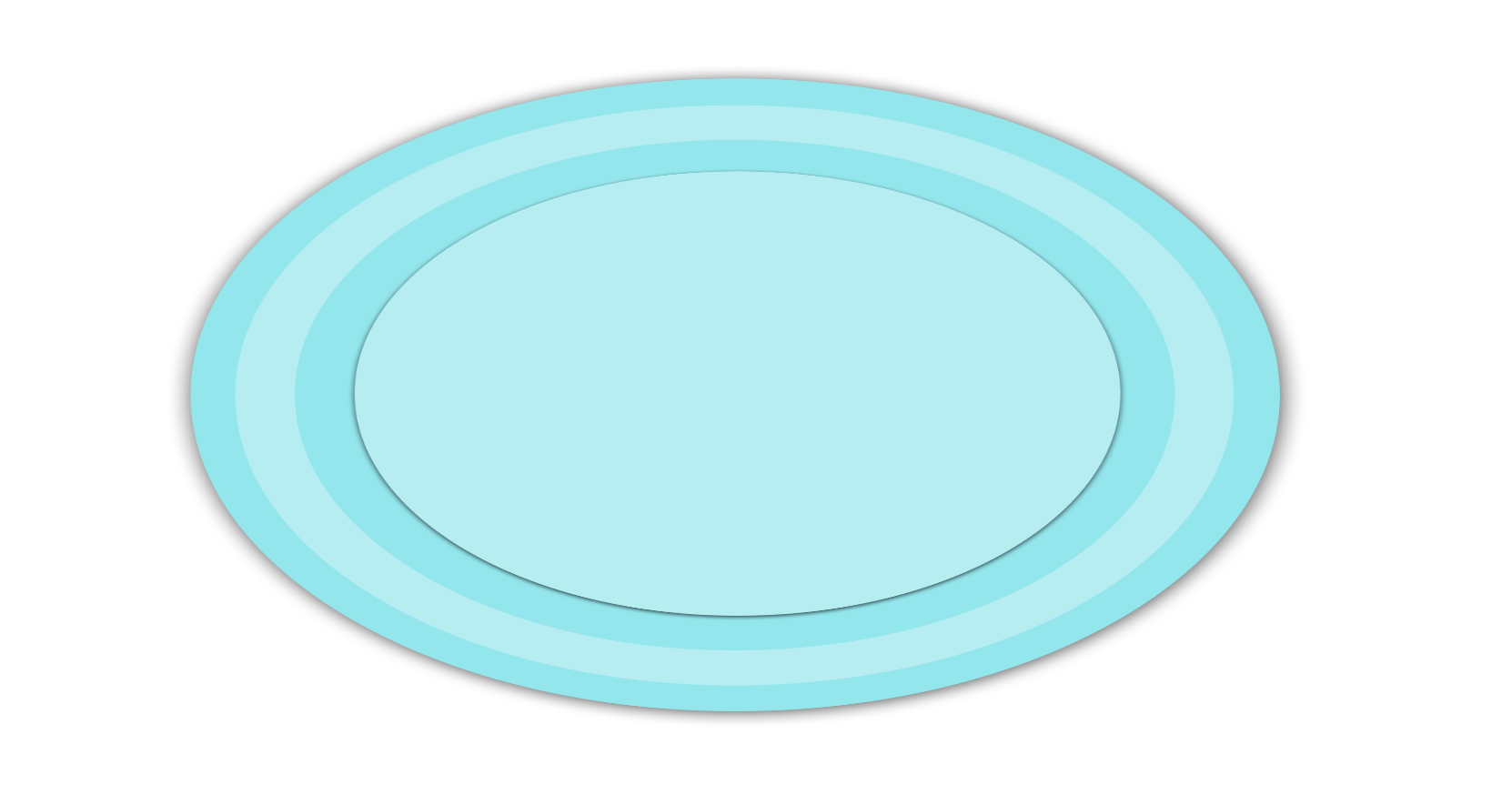 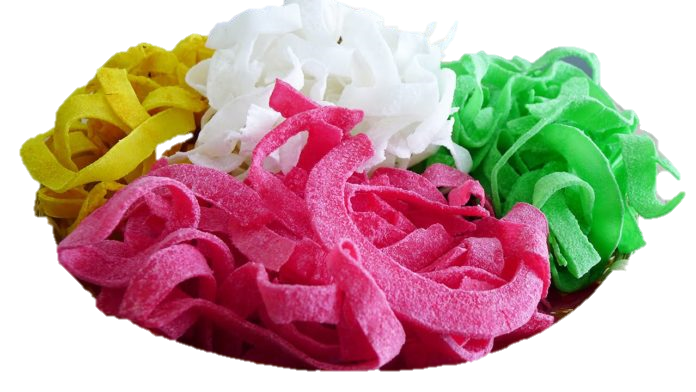 bút chì
mứt dừa
nứt nẻ
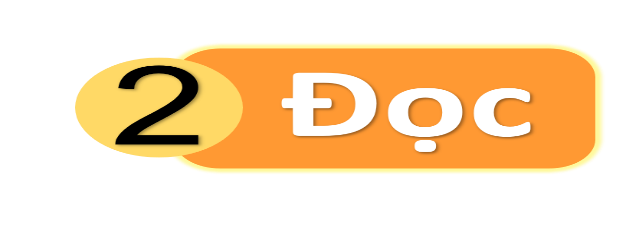 ưt
ut
s
ut
ut
sút
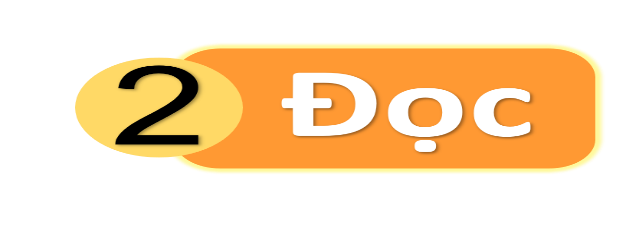 ut
ut
bụt
hụt
ut
ut
sụt
lụt
ưt
ưt
dứt
mứt
ưt
ưt
nứt
sứt
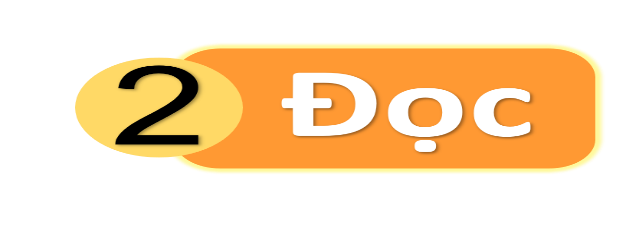 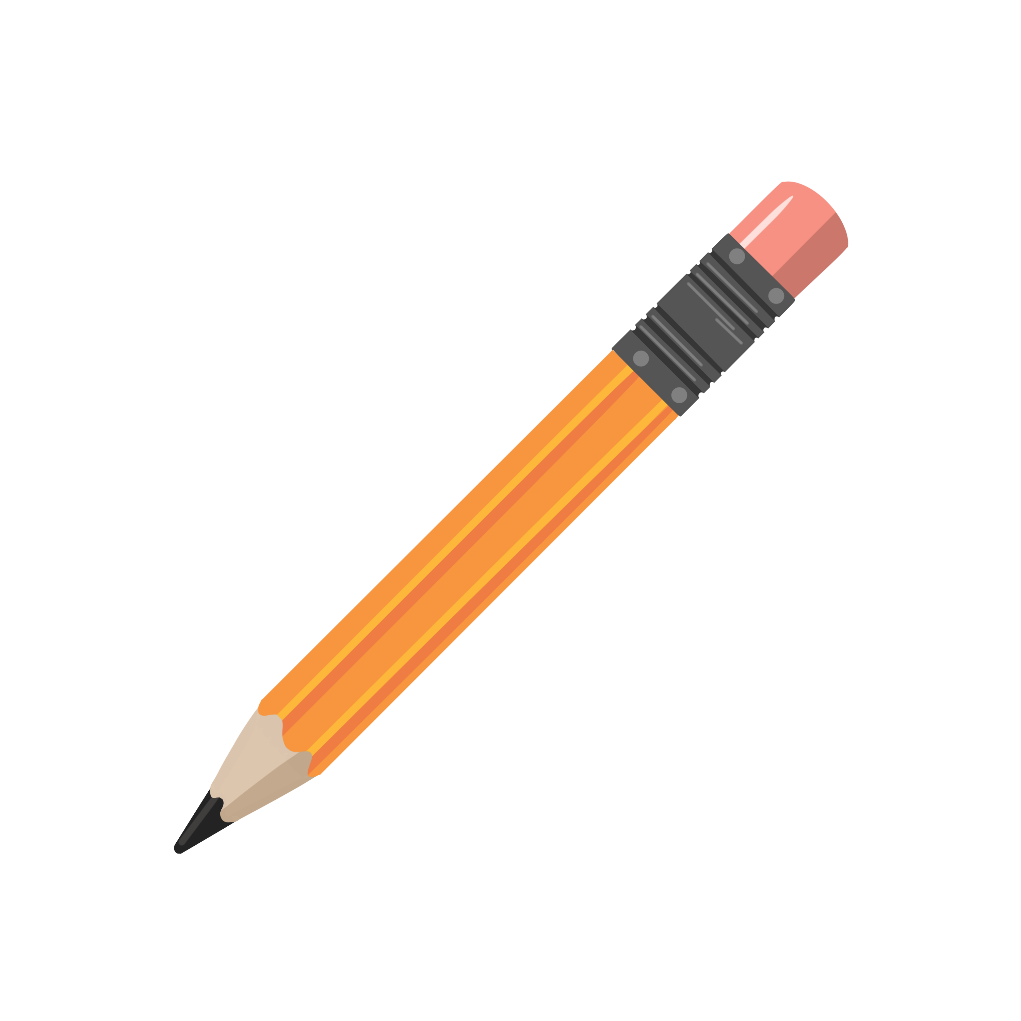 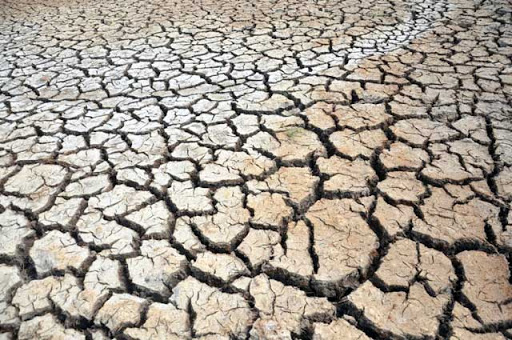 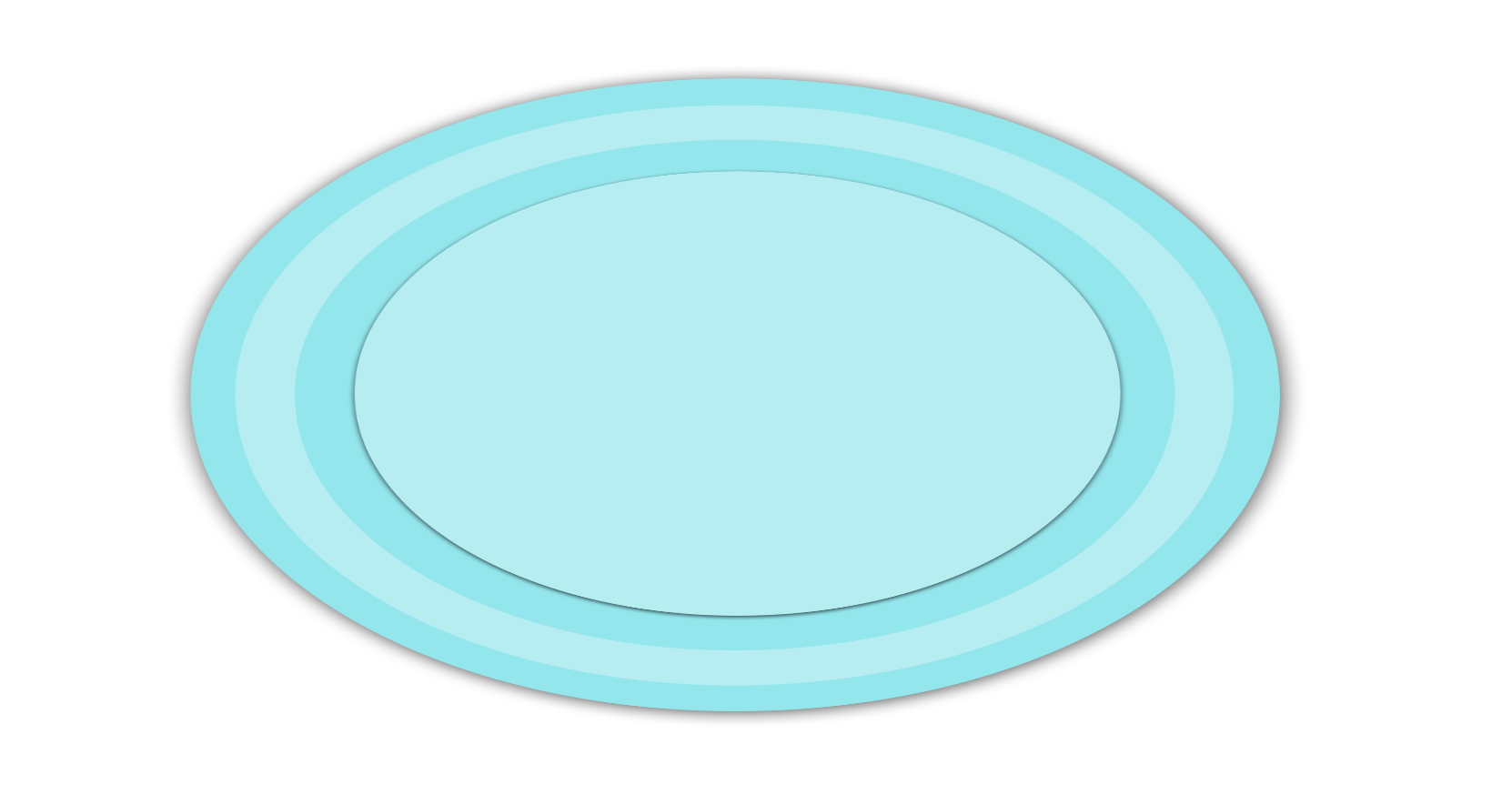 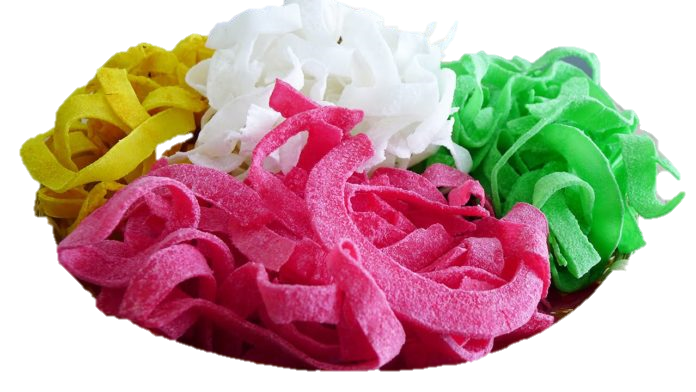 bút chì
mứt dừa
nứt nẻ
03
VIẾT
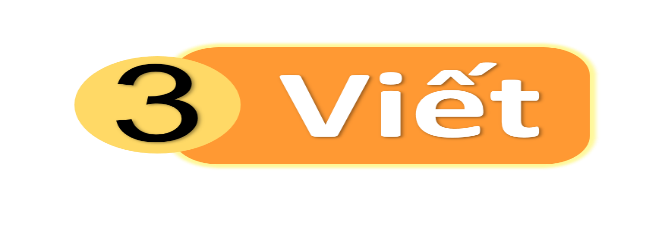 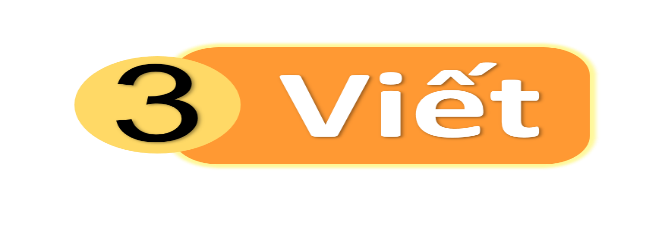 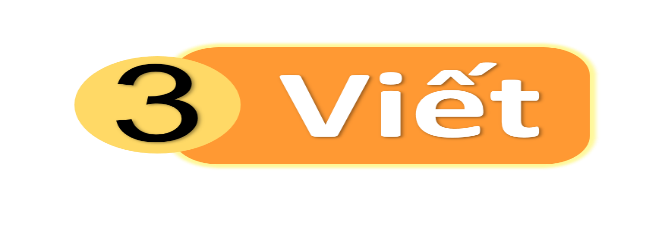 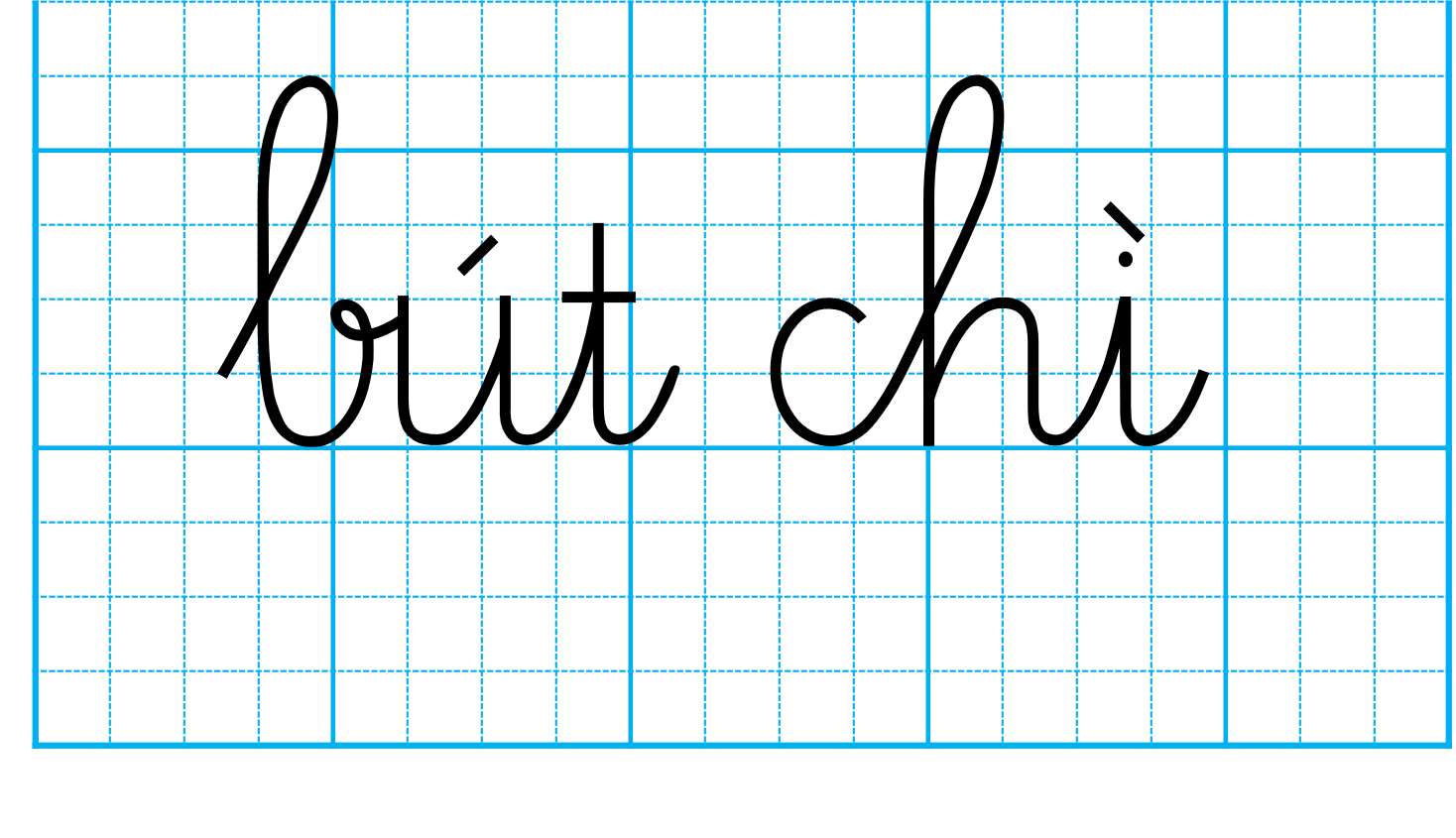 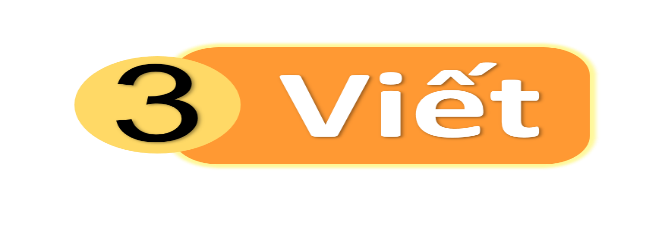 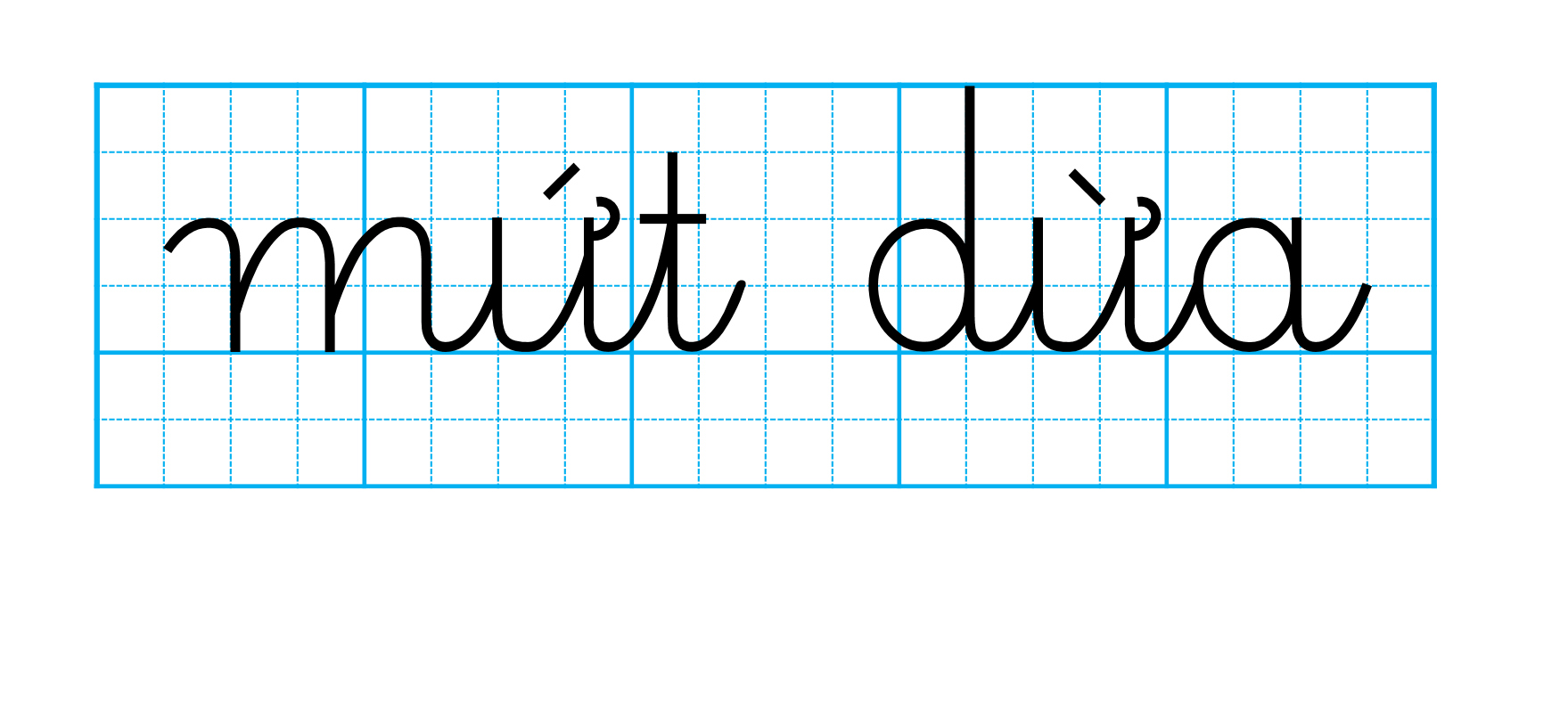 04
ĐỌC
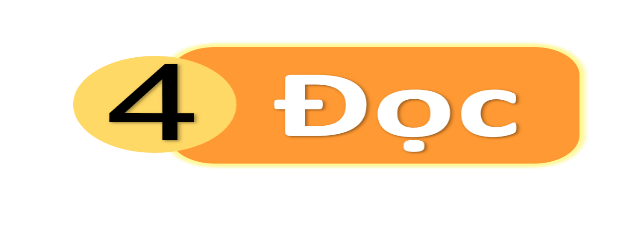 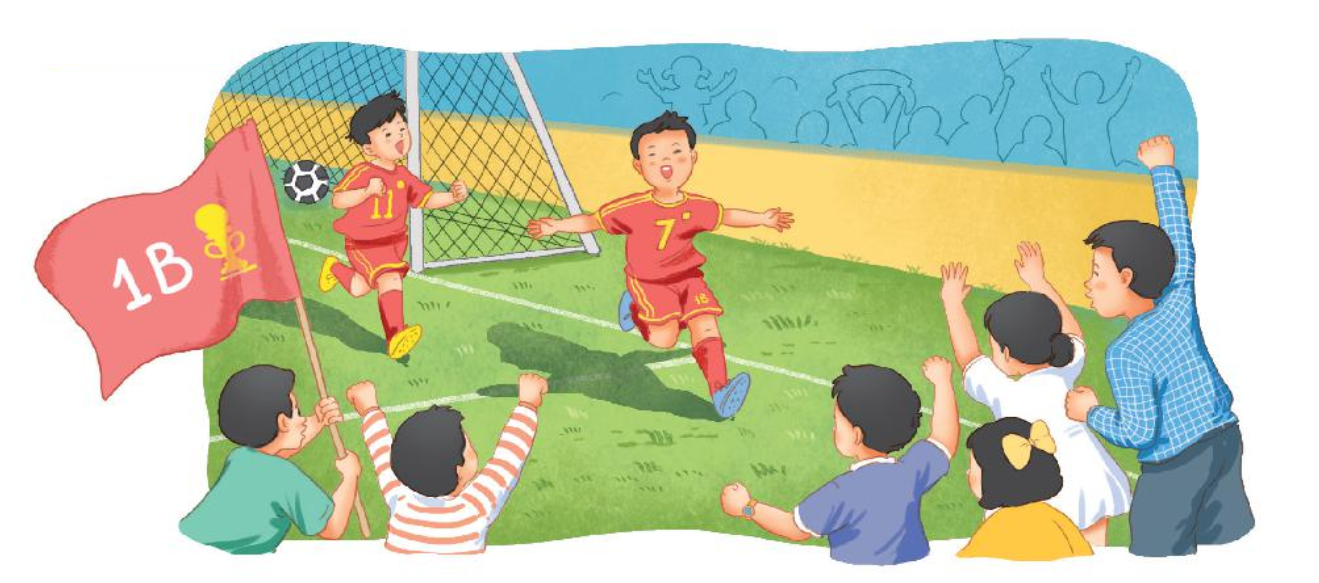 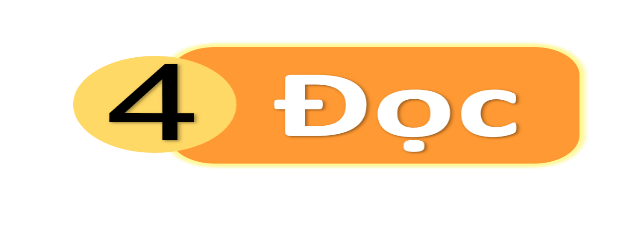 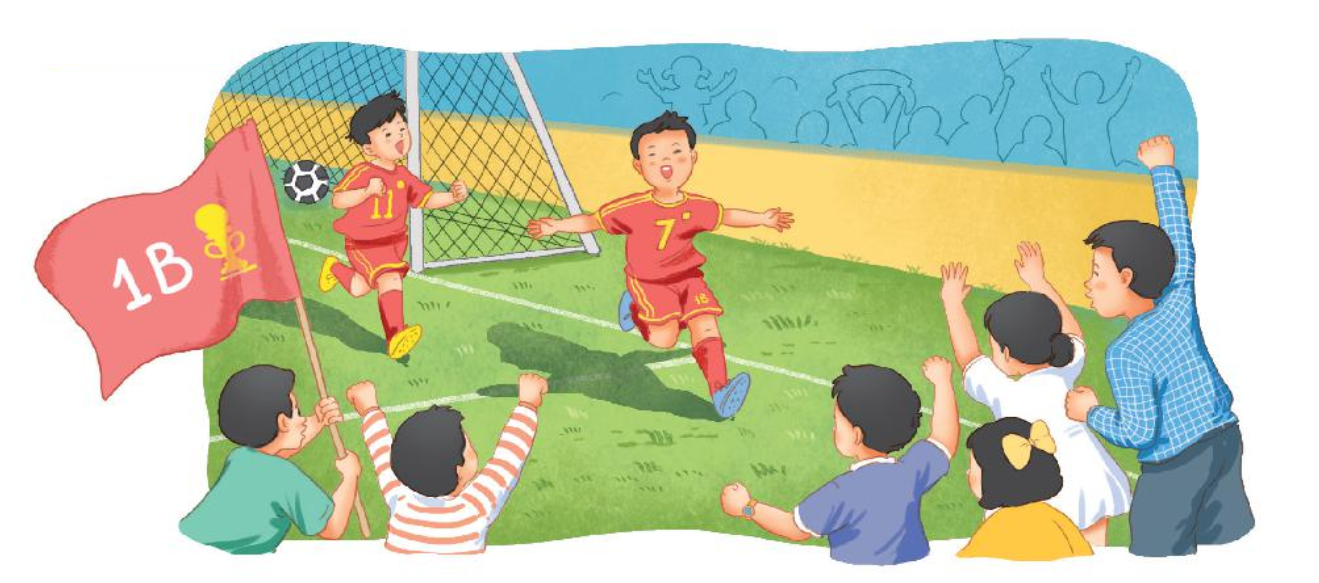 Trận đấu thật gay cấn. Lúc đầu, đội bạn chơi rất hay, đội nhà bị dẫn một bàn. Bất ngờ, cầu thủ số 7 sút xa, tỉ số là một đều. Phút chót, số 7 lại bứt phá ghi bàn. Khán giả hò reo, nhảy múa.
ưt
ut
ut
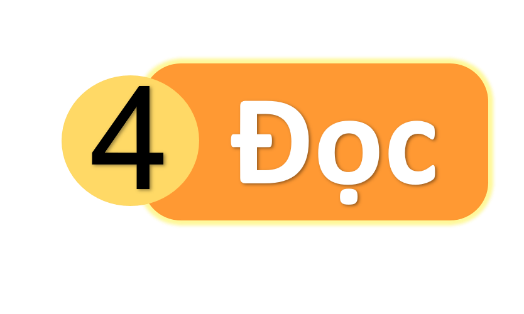 Luyện đọc tiếng:
sút
dẫn 
bứt
Luyện đọc từ:
gay cấn
sút xa
phút chót
bứt phá
hò reo
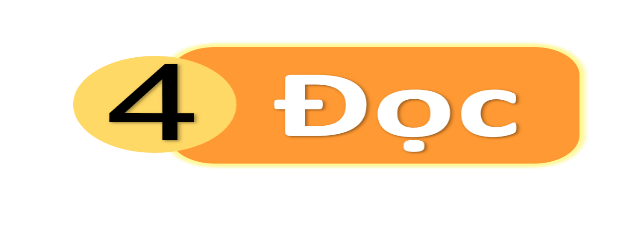 1
2
3
4
5
Trận đấu thật gay cấn. Lúc đầu, đội bạn chơi rất hay, đội nhà bị dẫn một bàn. Bất ngờ, cầu thủ số 7 sút xa, tỉ số là một đều. Phút chót, số 7 lại bứt phá ghi bàn. Khán giả hò reo, nhảy múa.
05
NÓI
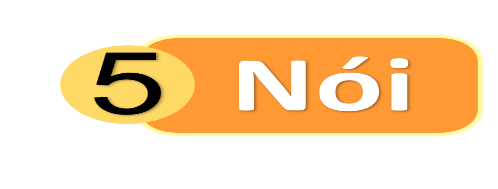 Đá bóng
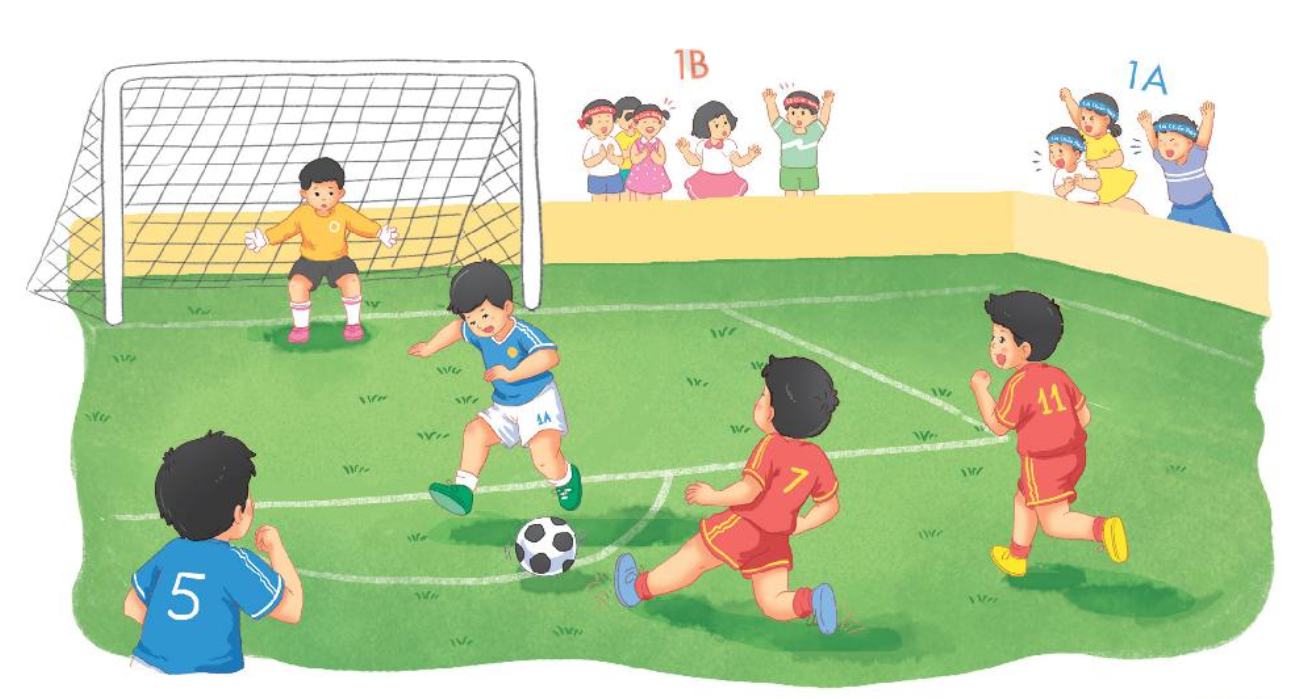 HOẠT ĐỘNG TIẾP NỐI
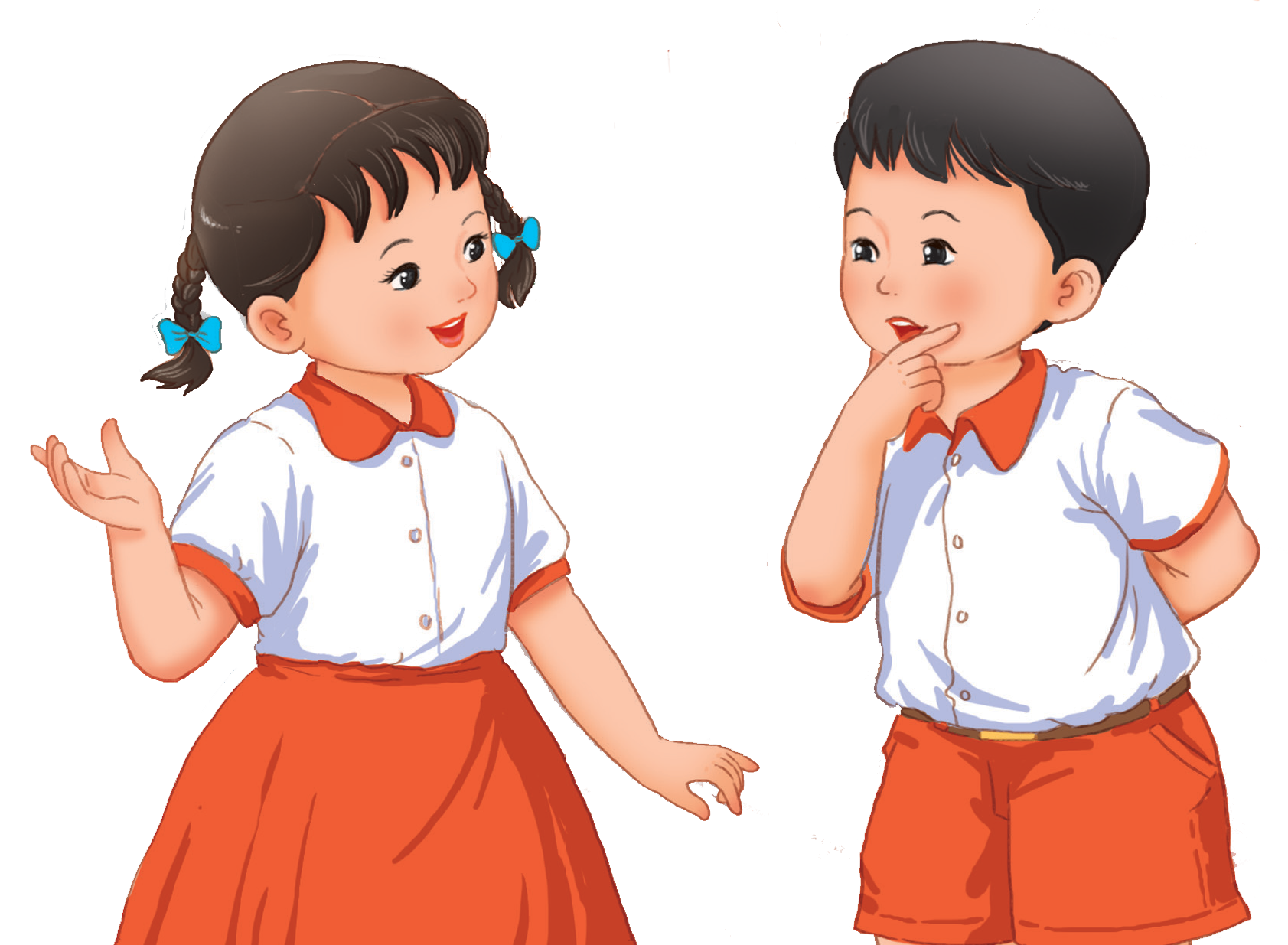